EL PODER Y USO INTELIGENTE DE LA INFLUENCIA
Guillermo benjamín reyes guerrero
Rosa ochoa toto
SUGEY DEL CARMEN PRADO CASTRO
Influencia
Poder de una persona o cosa para determinar o alterar la forma de pensar o de actuar de alguien.
Ejemplo:
El entrenador tiene una gran influencia sobre la mayor parte de sus jugadores
*Según los psicólogos el individuo más introvertido influirá en diez mil personas durante toda su vida.*
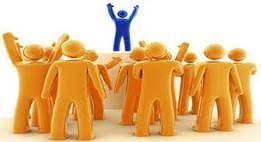 INFLUENCIA
Cada uno de nosotros influye y recibe influencia de otros, en cualquier situación dada o con cualquier grupo dado hay una persona que ejerce una influencia prominente
La influencia utiliza métodos flexibles, entre los cuales se destaca el poder de convencimiento, para su aceptación y dejar al criterio del sujeto, quien decidirá si aceptarla o por lo contrario rechazarla.
Según la teoría organizacional, se dice que en cierta organización surge la influencia cuando en la relación de agentes humanos, surge un líder palpable, que por carisma o presionado por el mandato de una autoridad formal, es capaz de incidir en el accionar en uno o mas individuos, quienes se acogen a las decisiones que el líder pueda tomar.
Estrategias de influencia. Las 3 "Rs"
según investigaciones de diferentes especialistas, las principales estrategias que aplican los dirigentes para ejercer influencia sobre el personal, tanto subordinados como colegas y jefes, son las llamadas tres "R": 
Retribución
Reciprocidad 
Razonamiento
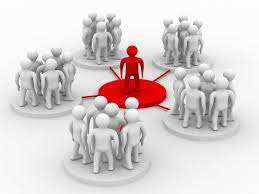 Conclusión
El uso inteligente de la influencia es una herramienta sumamente necesaria en una empresa para desempeñar el puesto de un líder, de esta puede depender si las personas a cargo adoptan las actividades ejemplares del líder para llevar procesos a favor o en lo contrario deficientes o negativos.
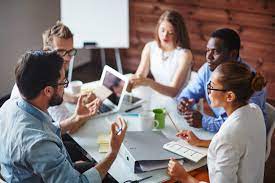